Intro to PERFORM’sCluster
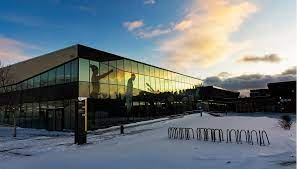 April 2021
By: Thomas Beaudry
A very very brief intro to linux commands
Directory listing: 		username@perf-hpc01:~$ ls
Change directory: 		username@perf-hpc01:~$ cd example
Write text to a new/old file: 	username@perf-hpc01:~$ echo "some text" >> file1.txt
Rename file: 		username@perf-hpc01:~$ mv file1.txt newFile.txt
Make directory (folder): 	username@perf-hpc01:~$ mkdir subdir
Copy file: 		username@perf-hpc01:~$ cp newFilename.txt subdir/
Change directory: 		username@perf-hpc01:~$ cd subdir
Read file: 		username@perf-hpc01:~$ cat newFile.txt
Search file for word: 	username@perf-hpc01:~$ cat newFile.txt | grep "text"
Delete file: 		username@perf-hpc01:~$ rm newFile.txt
What folder am I in?: 	username@perf-hpc01:~$ pwd
What is a cluster?
A series of connected machines
What machines are connected to our cluster?
12 compute nodes.  23 researcher workstations
What is a compute node?
A powerful server used to process data that is in a server room that doesn’t have a monitor (perf-hpc01 through perf-hpc12)
What is a workstation?
A powerful desktop computer owned by a PI (Primary Investigator – a faculty researcher)
What is a data center?
A very cold air-conditioned locked room where all our servers are located (Concordia has two, one each at SGW and Loyola campus)
What is a domain computer?
A machine that is joined to Concordia's domain.  Signs that it’s joined:  If you can login with your Netname, If the output from “realm list” is concordia.ca* If you are joined you don’t need to type .concordia.ca when connecting to a box
What is storage?
Where data is stored (hard drives)
Local vs Remote storage?
Local: On the hard drive that you are usingRemote:  Our file server
File Server
Over 100 TB of storage
Access is only through Netname accounts
What’s on it?  /NAS, home folders, modules, project & PI folders
Servers, workstations, imaging archiving servers
Not fully in our control
Slower than a local hard (especially MATLAB!)
We have a backup one downtown
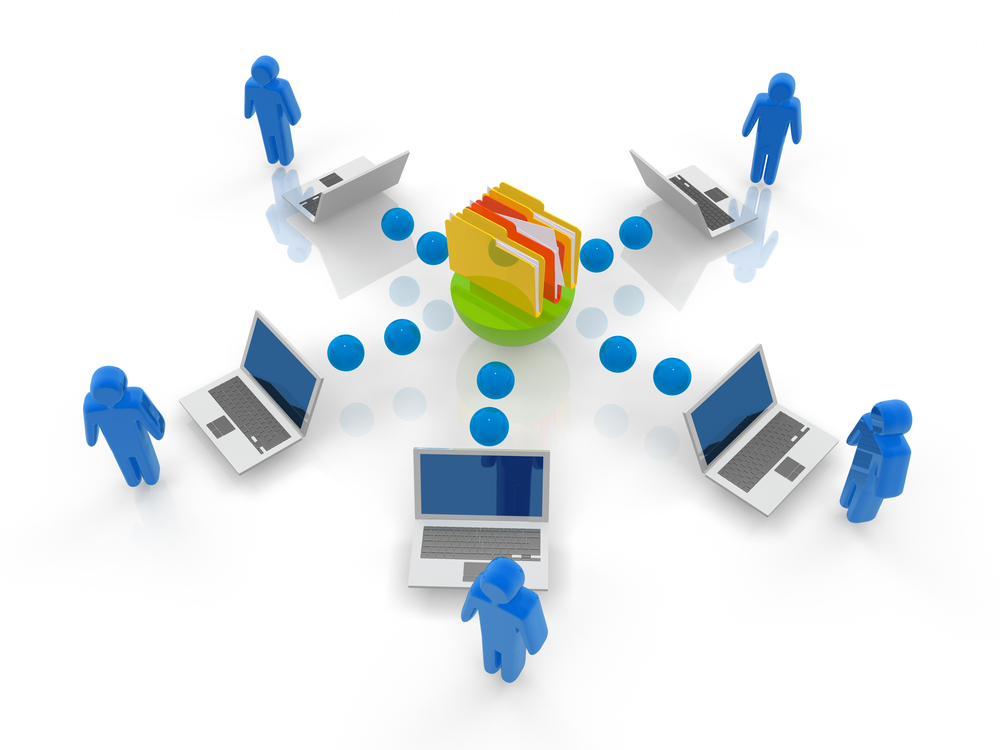 File Server Data organization
Home: /NAS/home             Project: /NAS/Projects                     PI: /NAS/PI
What’s in a Project folder?
username@perf-hpc01:/NAS/Projects/10000001$ lsData  Documentation  Notes  Protocols
Imaging data:
/NAS/Projects/<projectNum>/Data/DICOM/PET/NAS/Projects/<projectNum>/Data/DICOM/MRI/NAS/Projects/<projectNum>/Data/MRS/    	     (data is in there, and OpenMRS output in outputs)


Home: /NAS/home             Project: /NAS/Projects                     PI: /NAS/PI
User Accounts
Local Account vs Network account
Local:  An account that exists only on your machine
Pro:  If the file server is unresponsive you can still use your computerCon:  running jobs on the cluster requires lots of manual setup,  only exists on 1 machine, separate home folders
Network:  A Netname account Pro:  connect to any machine, share your home folder across the machinesCon:  user identity is managed by Concordia name server
Connecting remotely to the cluster
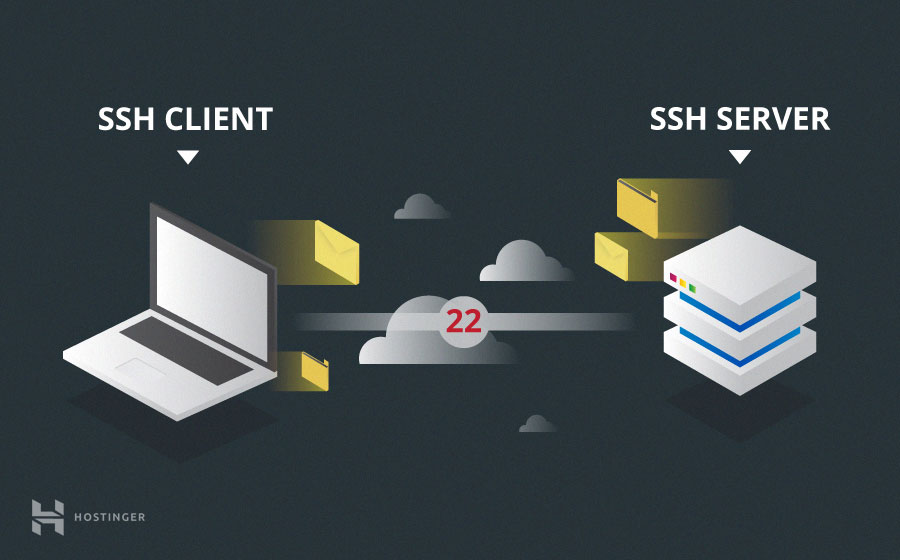 From linux & OSX:
ssh netname@perform-hpcssh -XY netname@perform-hpc     (if you want to use graphical programs)  Type:  goto_execution_node   to be sent to a machine that’s load isn’t too heavy*  or setup x2go if you want a remote desktop experience (But specify a machine name i.e. perf-imglabXX)
From windows:
Use mobaxterm (https://mobaxterm.mobatek.net/download.html)  and use the same linux commands
Connecting remotely to the Cluster - X2Go
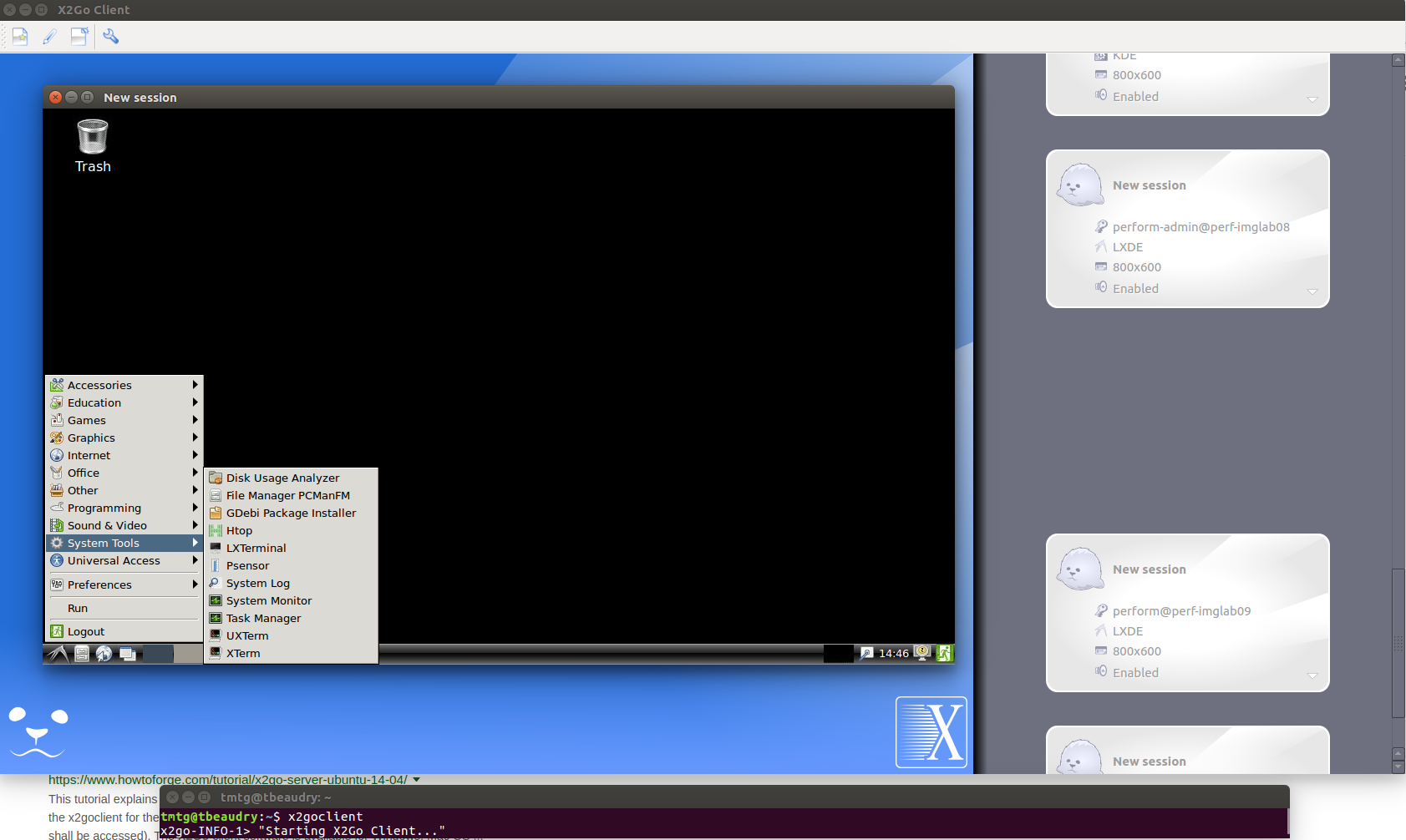 X2Go is a remoteDesktop softwareThat can be usedInstead of ssh
Copying files
From your workstation
Regular cp commands work since the file server is automatically mounted
From a computer not joined to our domain to a node
Copy to a file from a path to your home folder on the server:scp /filePath/myFile.txt yourNetname@perform-hpc:
Copy a file from the the directory you are in to a specific path on the server:scp myFile.txt yourNetname@perform-hpc:/NAS/Projects/9000080/
If you are copying a directory you need “scp -r”
From the server to your local computer?
scp awesome.txt localUser@computerName_or_IP_address:
An alternative to scp would be to use a 3rd party graphical software like filezilla: https://filezilla-project.org/
Using the Cluster:  Modules
To see which modules (software packages) are available:module avail
To load a software / package:module load <moduleName>/<version>      (if no version is specified it will use the default)
To see which modules you have active:module list
To unload a module:module unload <module>
To unload all loaded modules:module purge
Scheduler
What is it?
A service that takes job requests and finds an available machine to process it. Allowing for parallelization of jobs.
Which one do we use?
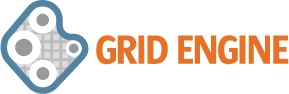 SGE  (Son of Grid Engine)
Anything else to know about it?
PERFORM-HPC is the server that runs the scheduler.  Hence, it can’t process data
scp awesome.txt localUser@computerName_or_IP_address:
Submitting jobs
From within a script: #####example of a script resampleimage.sh 
#!/bin/bash 
qsub -j y -o logs/mnc_out.txt -V -cwd -q all.q -N mncresample <<END 

mincresample /path/to/image/file.mnc -like /path/to/image/template.mnc out.mnc 

END
Important:
Optional:
-pe smp <num_cores>             reserves <num_cores> which is a number from 1-32
-l h_vmem=<num>G                reserves <num> GB of RAM, i.e. -l h_vmem=12G reserves 12GB
From the comand line:qsub -j y -o logs/mnc_out.txt -V -cwd -q all.q -N mncresample ./resampleimage2.sh
Monitoring jobs
perform-admin@perf-hpc01:~$ qstat -f
queuename                      qtype resv/used/tot. load_avg arch          states
---------------------------------------------------------------------------------all.q@perf-hpc02.concordia.ca  BIP   0/0/32         0.21     lx-amd64      ---------------------------------------------------------------------------------all.q@perf-hpc03.concordia.ca  BIP   0/0/32         0.07     lx-amd64     ################################################################# PENDING JOBS - PENDING JOBS - PENDING JOBS - PENDING JOBS#################################################################  13269 0.55500 mnc_hpc03  perform-admi qw    04/11/2019 11:57:38     1        
  13279 0.55500 mnc_imglab perform-admi qw    04/11/2019 11:57:38     1        
  13280 0.55500 mnc_imglab perform-admi qw    04/11/2019 11:57:38     1
Useful Commands
Delete:   				qdel -j <job number>Delete all your jobs:   			qdel -u <username>
Check job status (used for errors):  	qstat -j <job_number>
Summary of how busy the cluster is:  	qstat -g c
CLUSTER QUEUE                   CQLOAD   USED    RES  AVAIL  TOTAL aoACDS  cdsuE  ------------------------------------------------all.q                                                      0.02      0      0        352    466          0    114 matlab.q                                               0.02      0      0        192    192          0      0
See everyone’s job activity:  		qstat -f -u \*
Example of dealing with errors:
$qstat -f################################################################## - PENDING JOBS - PENDING JOBS - PENDING JOBS - PENDING JOBS - PENDING JOBS##################################################################
  13382 0.55500 mnc_hpc01  perform-admi Eqw   04/12/2019 12:11:56     1
$qstat -j 13382error reason          1:      04/12/2019 12:12:08 [1661213601:5373]: error: can't open output file "/NAS/home/perform-admin/logs/mnc_out.txt": No such file or directory
Submitting to specific hosts
The following script is a good example at how you can specify specific hosts to submit to.
#!/bin/bash

#perf-hpc01 through 12
for num in {1..12}
do
        if [ ${num} -lt 10 ]  #make sure num is 2 digits
        then
                num=0${num}
        fi

queue=all.q@perf-hpc${num}

qsub -j y -o logs/mnc_out.txt -V -cwd -q $queue -N mnc_hpc${num} <<END

mincresample /util/packages/minc-toolkit/1.9.11/minc-itk4/icbm_segmented_masked.mnc -like /util/packages/minc-toolkit/1.9.11/minc-itk4/icb$
echo $HOSTNAME

END

done